স্বাগতম
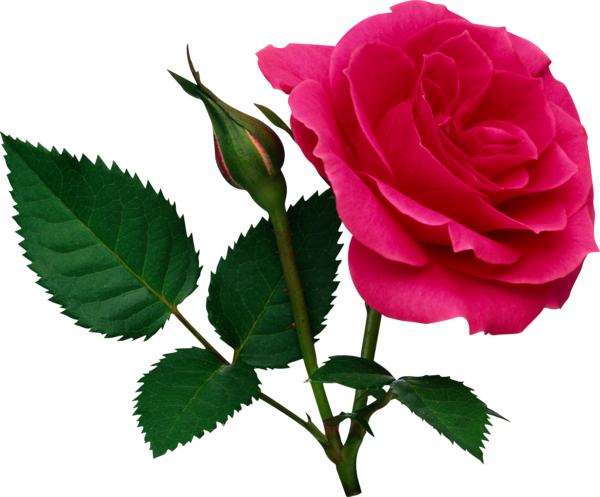 শিক্ষক পরিচিতি
পাঠ পরিচিতিঃ 
বিষয়ঃ বাংলা 
 শ্রেণিঃ ৫ম
 পাঠঃ ফেব্রুয়ারির গান
সময়ঃ৪০ মিনিট
তারিখঃ
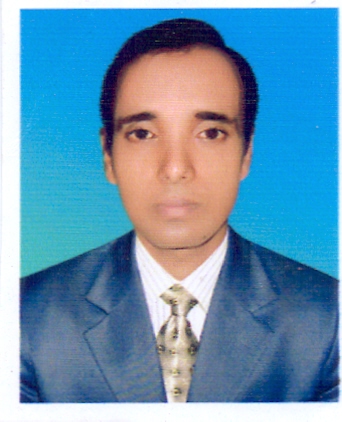 Mohammad nazrul islam
Ass.teacher ict
Nandia sangun ideal dakhil madrasah
nazrulislamn479@gmail.com
Mob: 01726953050
ছবি দেখে  কী বুঝলে ?
আজকের পাঠ কী হতে পারে?
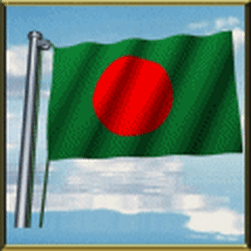 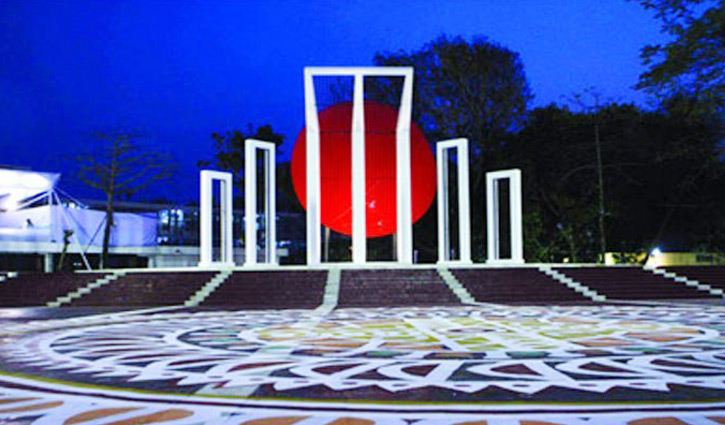 জাতীয় পতাকা
শহীদ মিনার
আজকের পাঠ
ফেব্রুয়ারির গান
শিখনফল

এই পাঠ শেষে শিক্ষার্থীরা
কবি পরিচিতি বলতে পারবে ,
কবিতাটি সাবলীলভাবে আবৃত্তি করতে পারবে,
নতুন নতুন শব্দের অর্থ বলতে পারবে,
বাক্য গঠন করতে পারবে ,
কবিতার মূলভাব ব্যক্ত করতে পারবে ।
কবি পরিচিতি
আদর্শ পাঠ
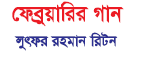 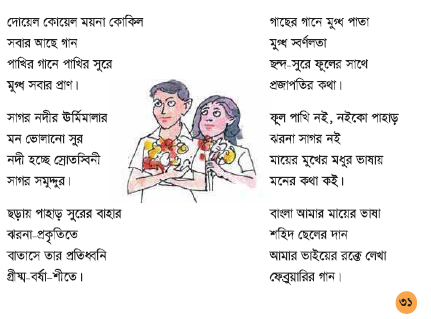 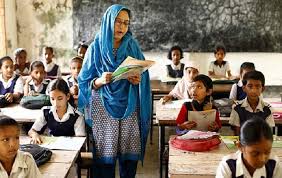 শিক্ষার্থীর সরব পাঠ
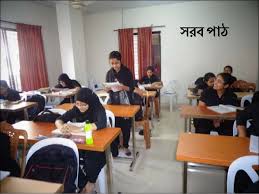 শব্দের অর্থগুলো জেনে নিই ।
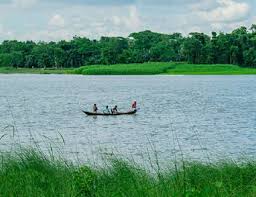 নদী ও সাগরের ঢেউ
উর্মি
নদী
স্রোতস্বিনী
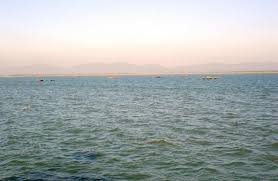 স্বর্ণলতা
সোনালি রঙের বুনো লতা
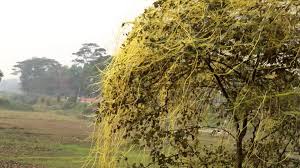 বাহার
সৌন্দর্য
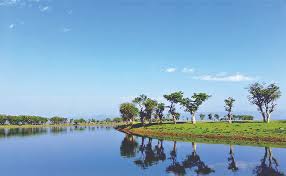 বাক্য গঠন
মুগ্ধ
বাংলার সৌন্দর্য দেখে আমি মুগ্ধ ।
বাহার
গ্রীস্মকালে ফলের বাহার দেখা যায় ।
প্রতিধ্বনি
সকল মানুষের কন্ঠে একই প্রতিধ্বনি  ।
শূন্যস্থান পূরণ কর?
মুগ্ধ
ক)বাংলার সৌন্দর্য দেখে আমি_________হই।
খ)গ্রীষ্মকালে ফলের _________দেখা যায়।
গ)সাত________তের নদী পার হওয়া চাট্টিখানি বাপার নয়।
ঘ)________ ভেসে চলেছে পাল তোলা নৌকা।
ঙ)রংধনুর________  রং এ আকাশ রঙ্গিন হয়েছে।
চ)সকল মানুষের কন্ঠে একই___________।
বাহার
সমুদ্দুর
ছাত্র
স্রোতস্বিনীতে
মন ভোলানো
প্রতিধ্বনি
কবিতার  মূলভাব
১৯৫২ সালে একুশে ফেব্রুয়ারি বাঙ্গালী জাতির জীবনে একটি স্বরণীয় দিন।মাতৃভাষা বাংলাকে রাষ্ট্রভাষা করার দাবীতে ছাত্রসমাজ এই দিনে আন্দোলন শুরু করে। ছাত্রদের মিছিলে পাকিস্তানি সরকার গুলি চালায়।সালাম,বরকত,শফিক,জব্বার ও আরও অনেকে (যাদের নাম জানা নেই )তারা শহিদ হন।এ ঘটনা অবলম্বন করে কবি লুৎফর রহমান রিটন “ফেব্রুয়ারীর গান” কবিতাটি লিখেছেন ।বংলাভাষার প্রতি মমতা আর শহিদের প্রতি শ্রদ্ধা প্রকাশ পেয়েছে  এই কবিতায়।
দলীয় কাজ
পাতা ও স্বর্ণলতা কিসে মুগ্ধ হয়?
শহিদ ছেলের দান’হিসেবে আমরা কী পেয়েছি?
মূল্যায়ন
(ক) মনের কথা কীভাবে বলব ? 
১.মায়ের ভাষায় ২.বাবার ভাষায় ৩.দাদার ভাষায় ৪.মামার ভাষায়

(খ) পাখির গানে সবার প্রাণ কেমন হয় ? ১.বিরক্ত ২.মুগ্ধ ৩.রাগ ৪.খুশি

(গ) নদীর অপর নাম কী ? ১.স্রোতস্বিনী ২.পুকুর ৩.খাল ৪. বিল 

(ঘ) ফুলের সাথে কে কথা বলে ? ১.প্রজাপতি ২.হরিণ ৩.মানুষ ৪. পাখি 

(ঙ) ফেব্রুয়ারির গান কাদের রক্তে লেখা ? ১.ভাইয়ের ২.মামার ৩.বাবার ৪.মানুষের ।
বাড়ির কাজঃ
একুশে ফেব্রুয়ারি সম্বন্ধে একটি রচনা লিখ।
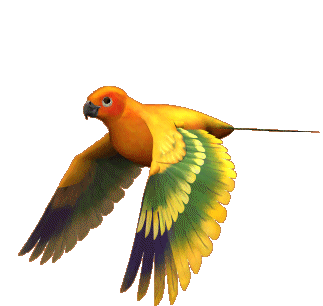 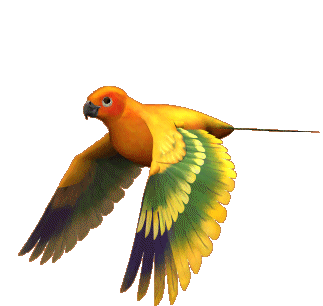 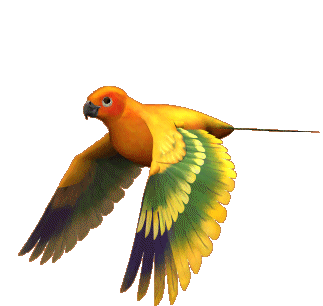 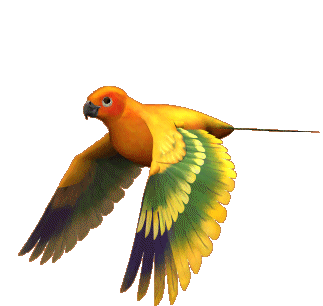 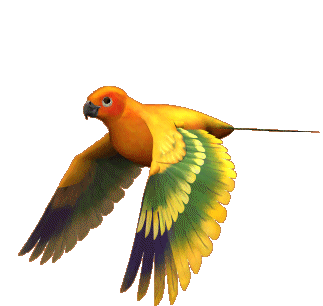 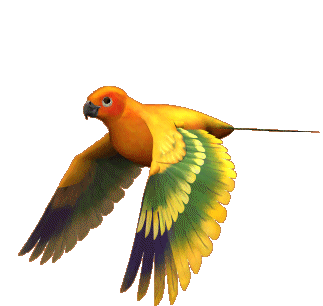 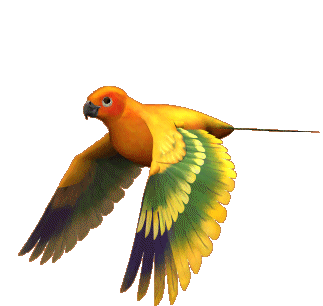 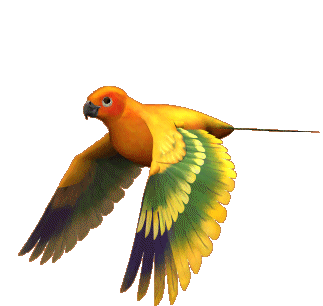 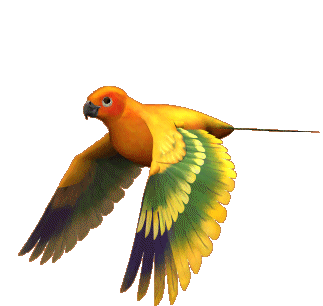 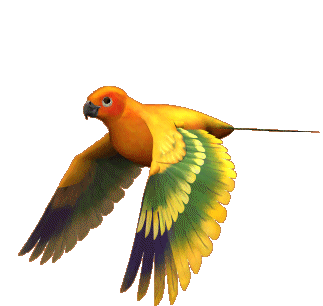 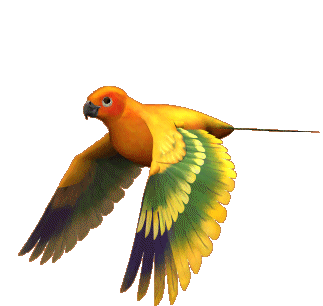 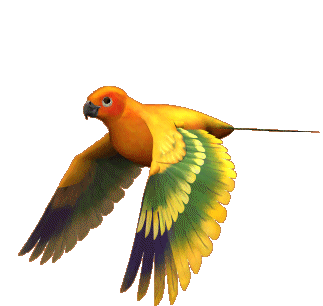 সবাইকে ধন্যবাদ